Clustering
UPDate
18-02-2021
Visualization  4 GeV
Visualization - 4 GeV
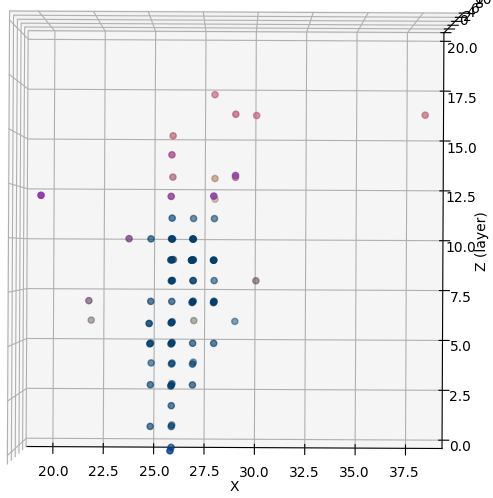 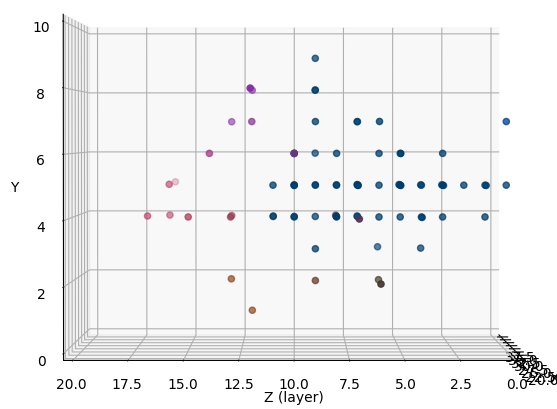 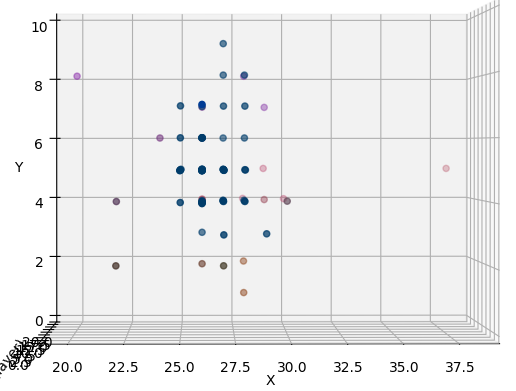 XY
YZ
XZ
Visualization  10 GeV
Visualization - 10 GeV
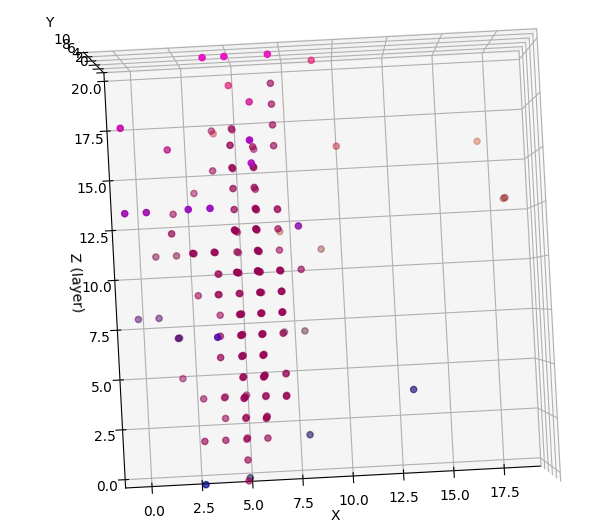 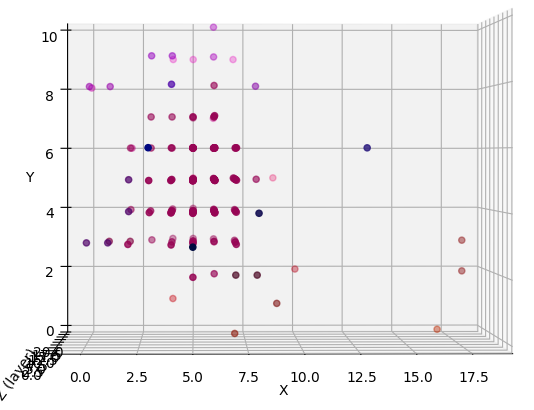 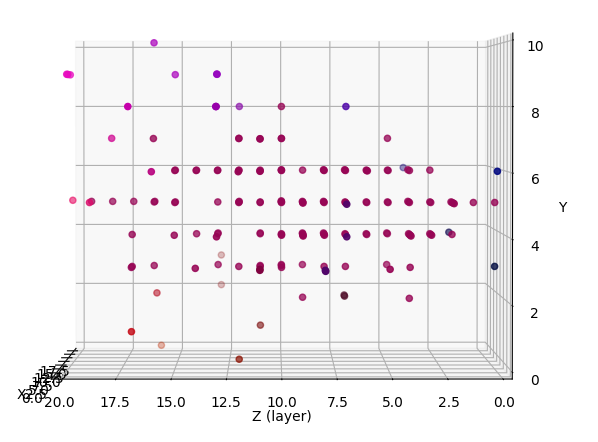 XY
YZ
XZ
Histograms!
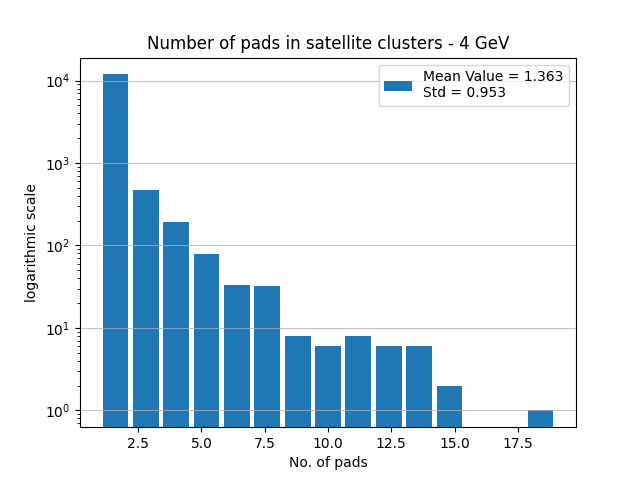 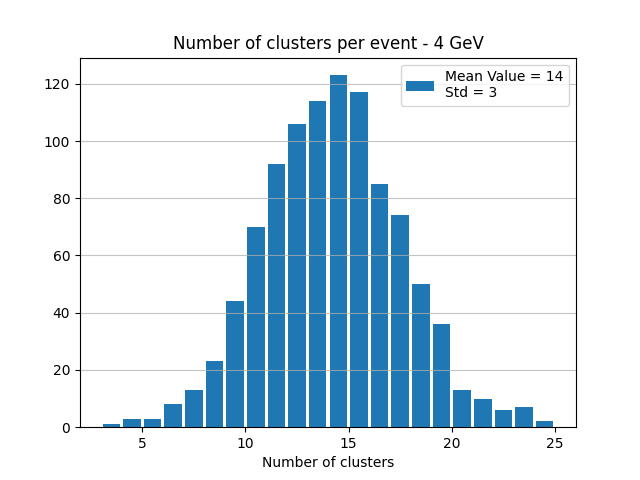 4 GeV
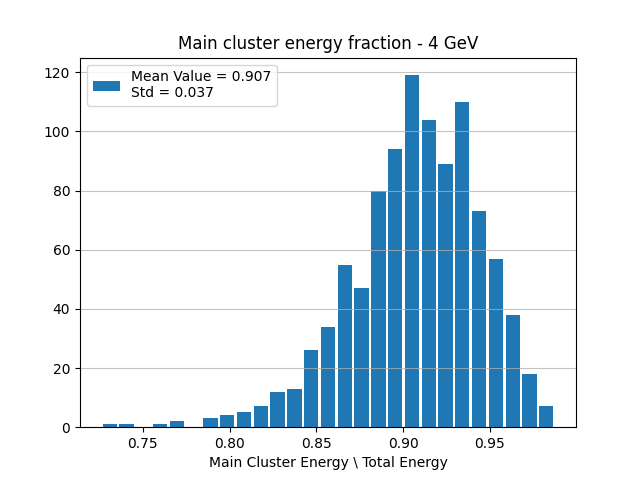 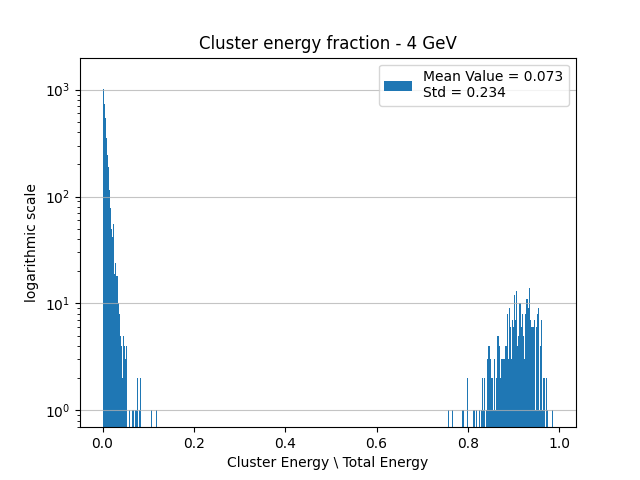 4 GeV
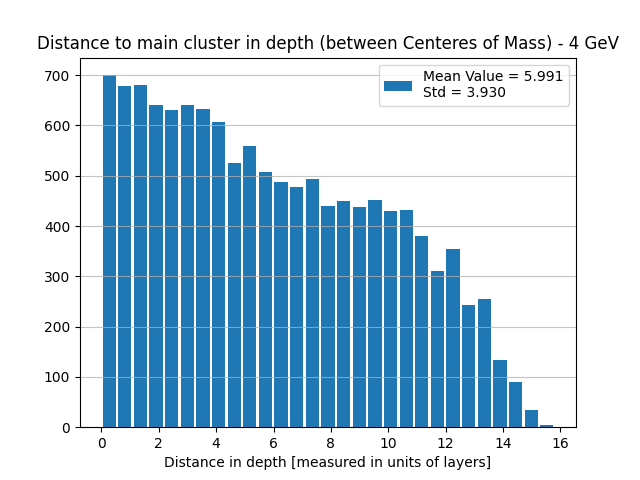 4 GeV
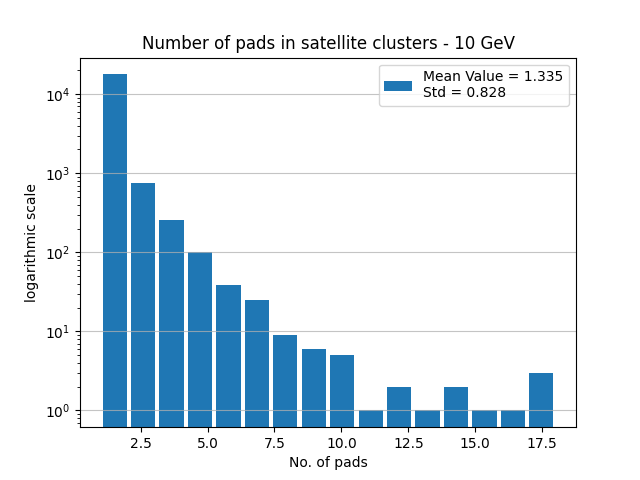 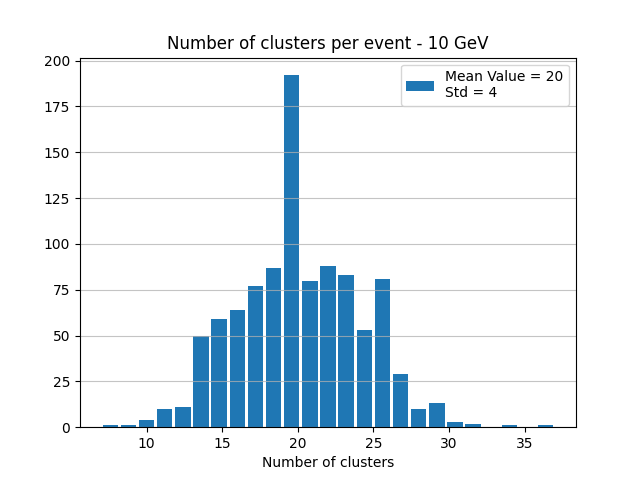 10 GeV
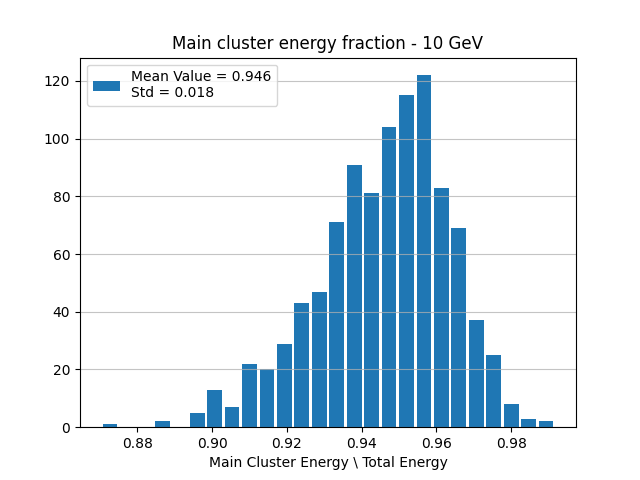 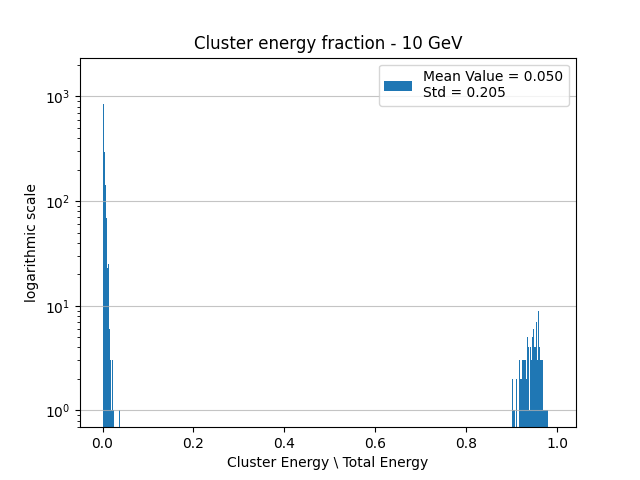 10 GeV
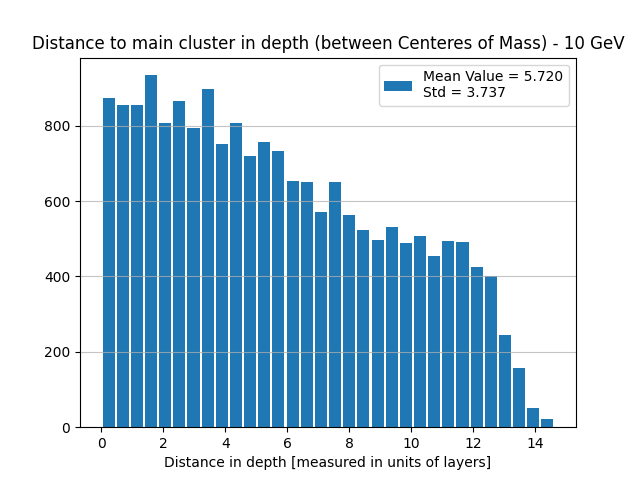 10 GeV
What’s next?
Reduce number of clusters drastically